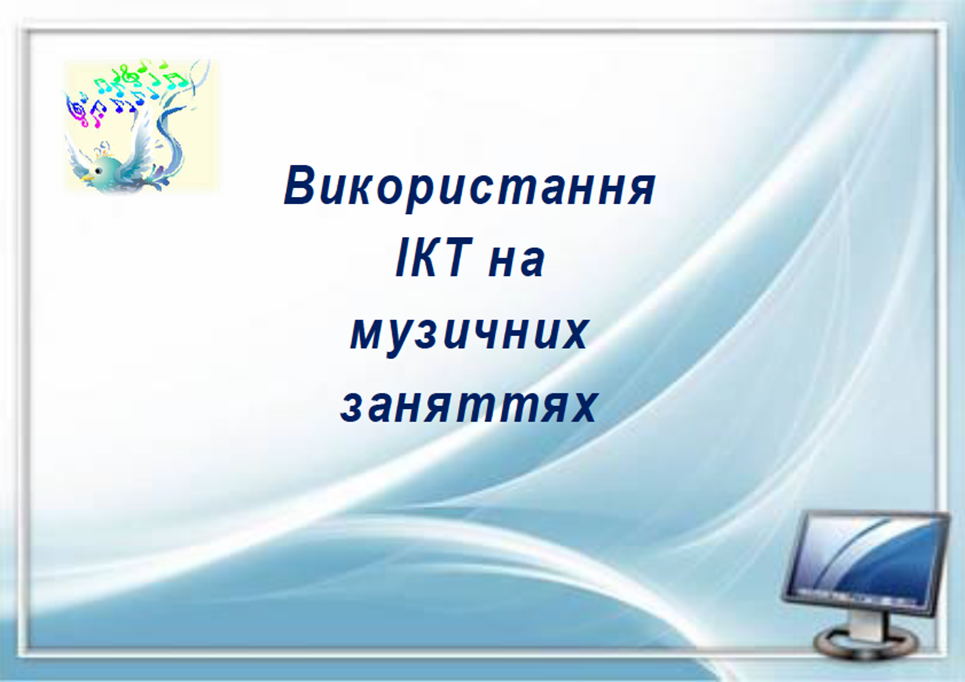 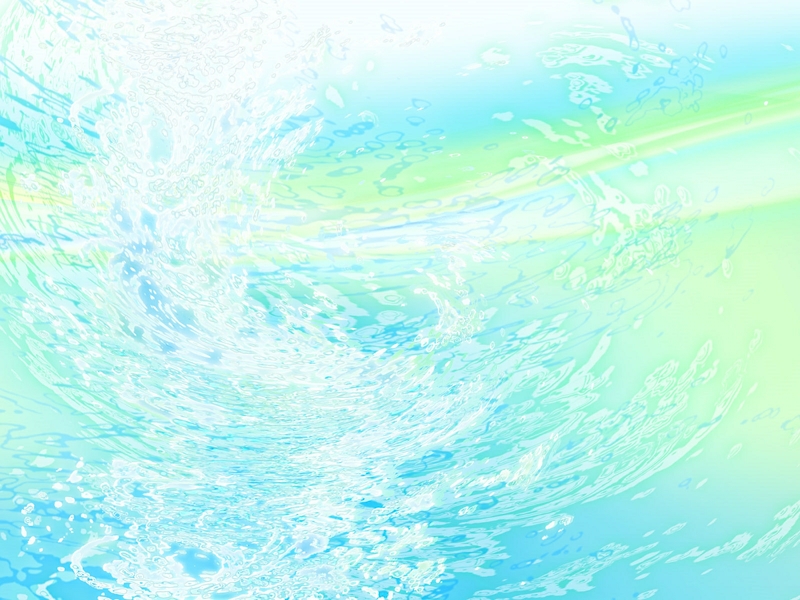 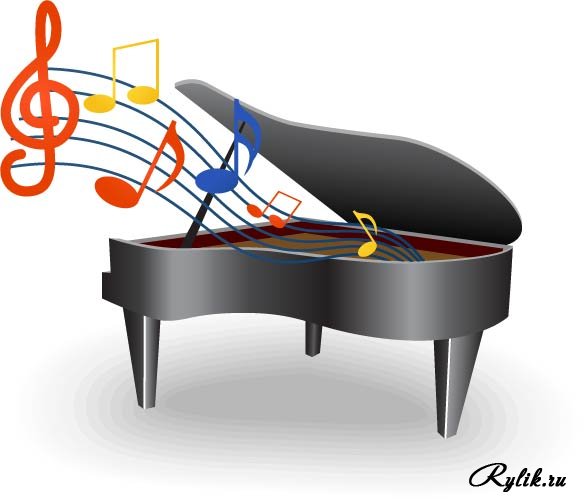 На заняттях з використанням
 комп’ютера у дошкільників формуються
 передумови мотиваційної, 
інтелектуальної готовності до життя 
в інформаційному суспільстві,
     а також стійкий інтерес до музики,
 передумови  теоретично-аналітичного мислення.
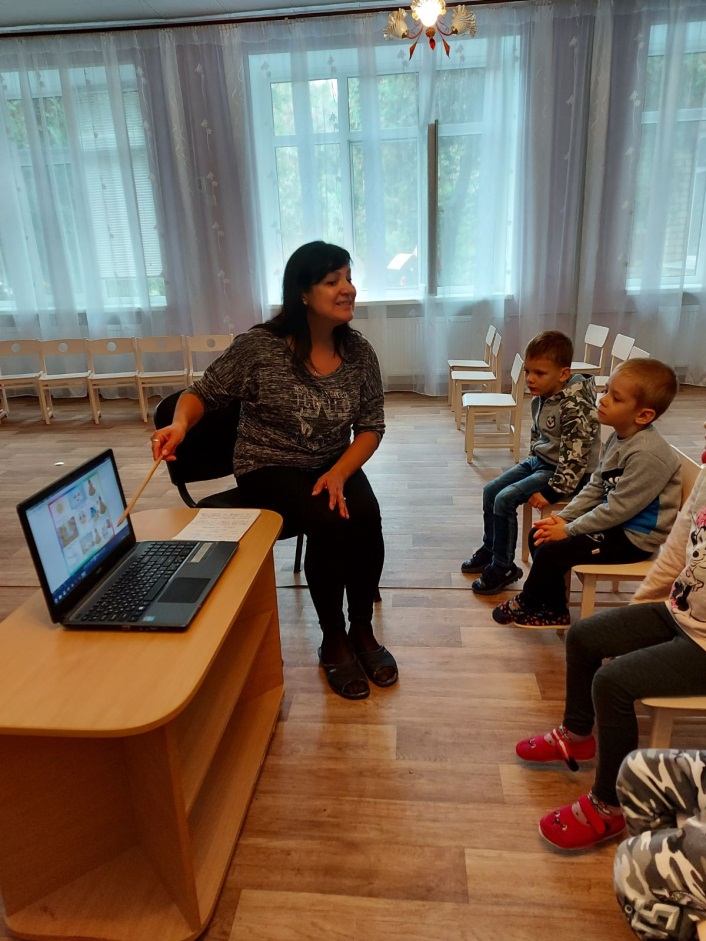 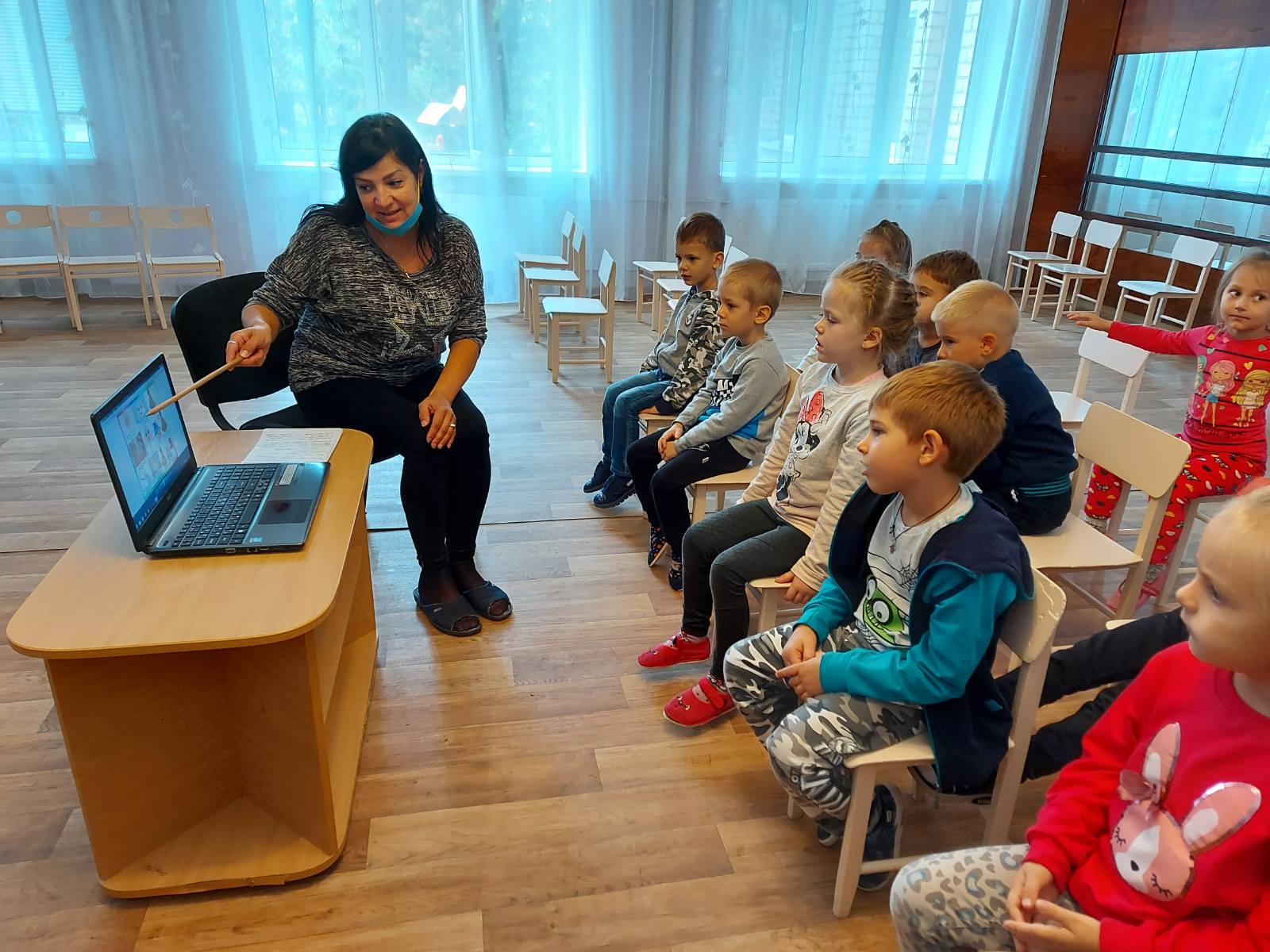